VYHŘÍVACÍ DEKA
16715 VYHŘÍVACÍ DEKA adapto tartan
VYHŘÍVACÍ DEKA adapto tartan
POTĚŠENÍ Z TEPLÉHO A MĚKKÉHO OBJETÍ
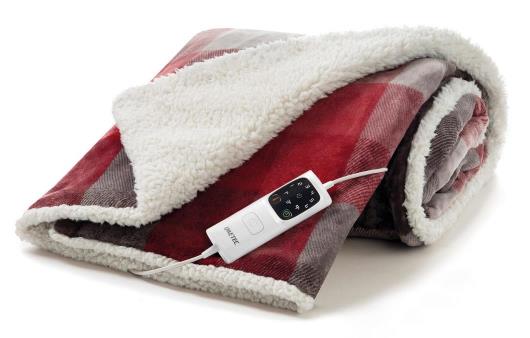 PATENTOVANÁ TECHNOLOGIE ADAPTO využívá veškerou svou sílu k rychlému zahřátí. Během používání se neustále přizpůsobuje přirozené teplotě těla a okolního prostředí a udržuje požadovanou úroveň pohodlí.
Můžete si vybrat ze 6 úrovní teploty a 3 nastavení časovače automatického vypnutí po 1, 3 nebo 9 hodinách.
Pokročilý bezpečnostní systém ELECTRO BLOCK® automaticky kontroluje, zda výrobek funguje správně při každém zapnutí.
Vyrobeno z měkkého, hedvábného oboustranného sametu, který se přizpůsobí jakémukoli stylu.
Rozměr 160 x 120 cm.
VYHŘÍVACÍ DEKA adapto tartan
Patentovaná technologie ADAPTO®: Ideální teplo. Rychlé, bezpečné a přizpůsobí se vašim potřebám. 
Zajišťuje rychlé zahřívání, konstantní regulaci teploty a maximální bezpečnost. Díky pokročilému softwaru a inovativnímu digitálnímu řídicímu systému hodí vrhač veškerou svou sílu k rychlému zahřátí. Během používání se neustále přizpůsobuje přirozené teplotě těla a okolního prostředí a zajišťuje tak ideální teplo, zatímco relaxujete.

Rychlé zahřátí, 150 wattů
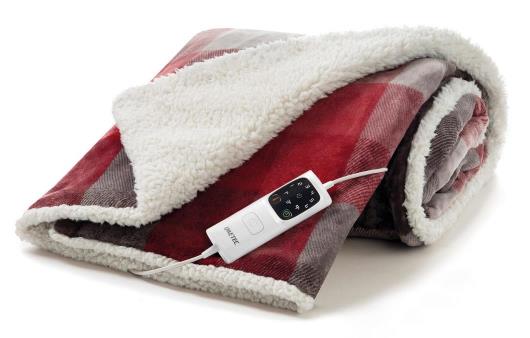 VYHŘÍVACÍ DEKA adapto tartan
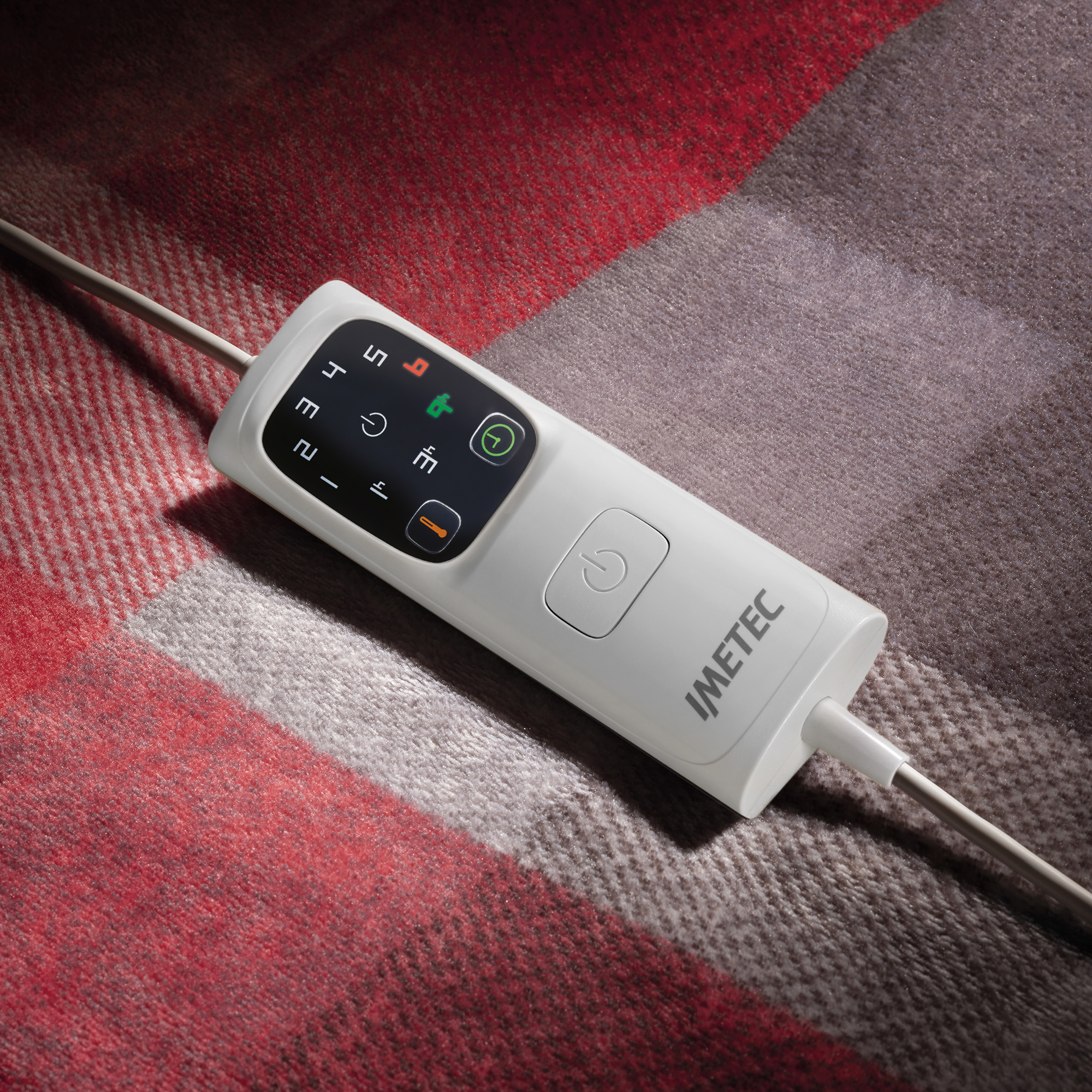 Pokročilý bezpečnostní systém ELECTRO BLOCK® při každém zapnutí automaticky kontroluje, zda výrobek funguje správně, a během používání jej neustále sleduje.
1 ovladač, 6 teplot pro výběr požadovaného tepla
Automatické vypnutí po 1, 3 nebo 9 hodinách
Úspora energie: nízká spotřeba
Odnímatelný ovladač umožňující praní
Lze prát v pračce na 30 ° C
Rozměr: 160x120 cm
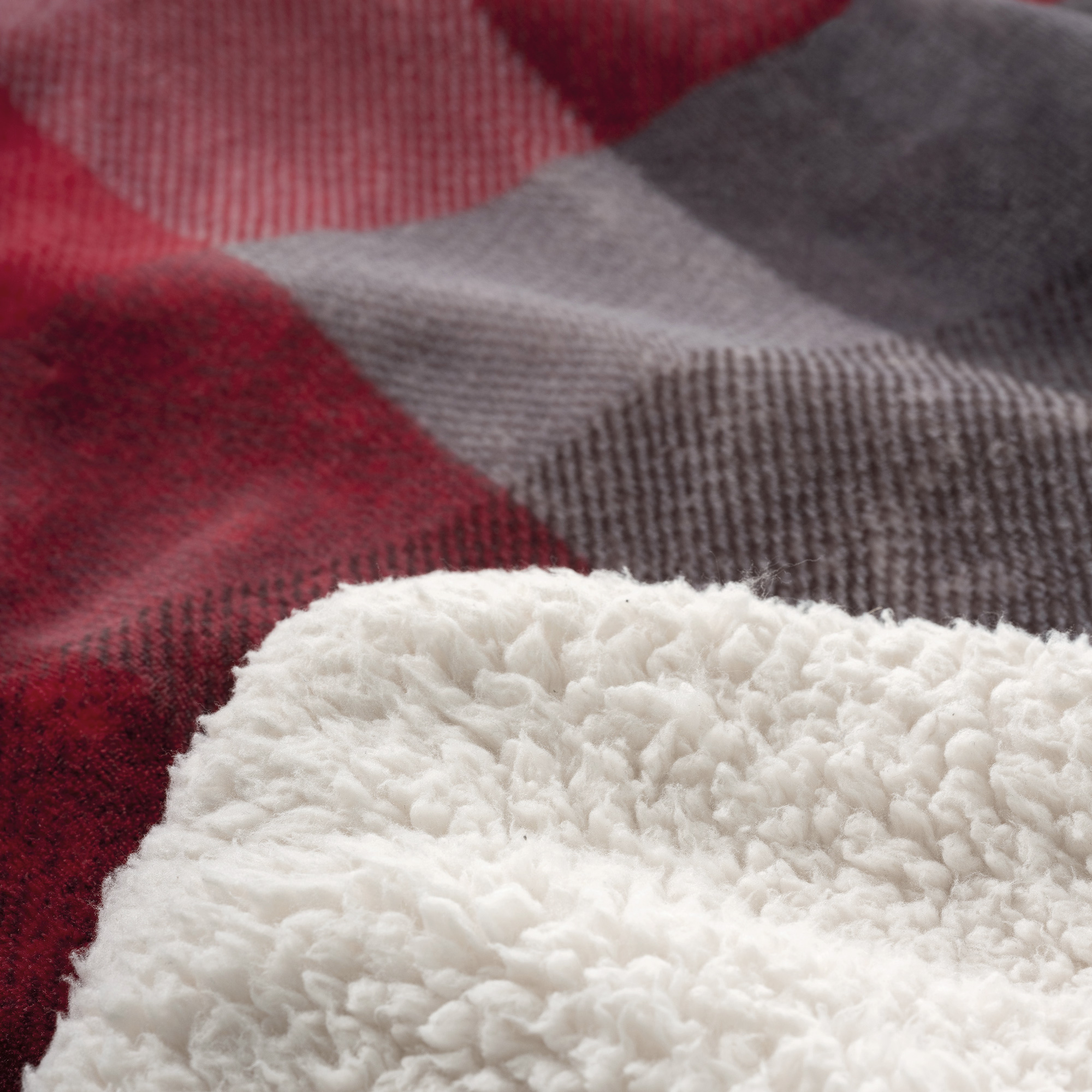 TECHNICAL INFORMATION
5
TECHNICAL INFORMATION
6
dĚKUJEME